Kubernetes Security Anatomy& the recent CVEs perspective
Gadi Naor, CTO
AlcideJul 2020
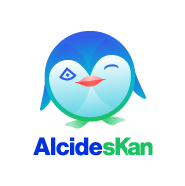 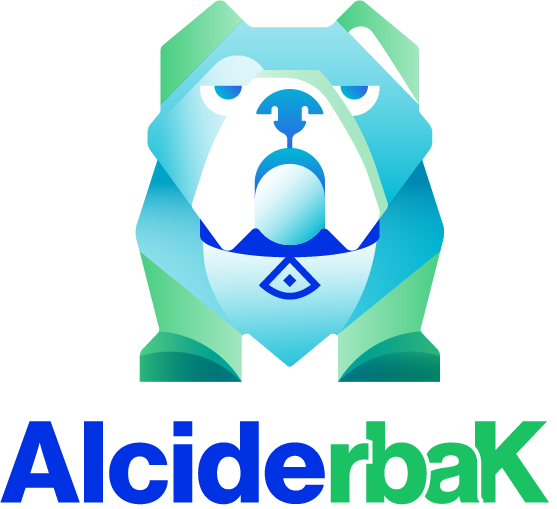 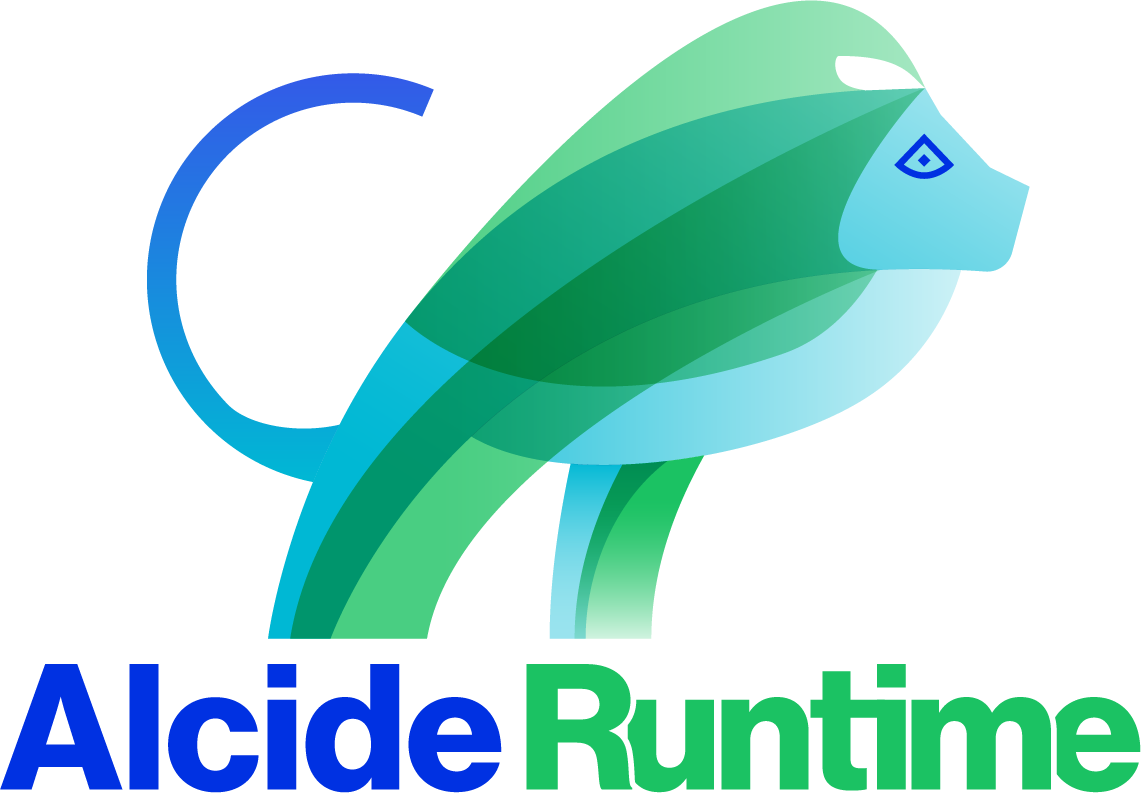 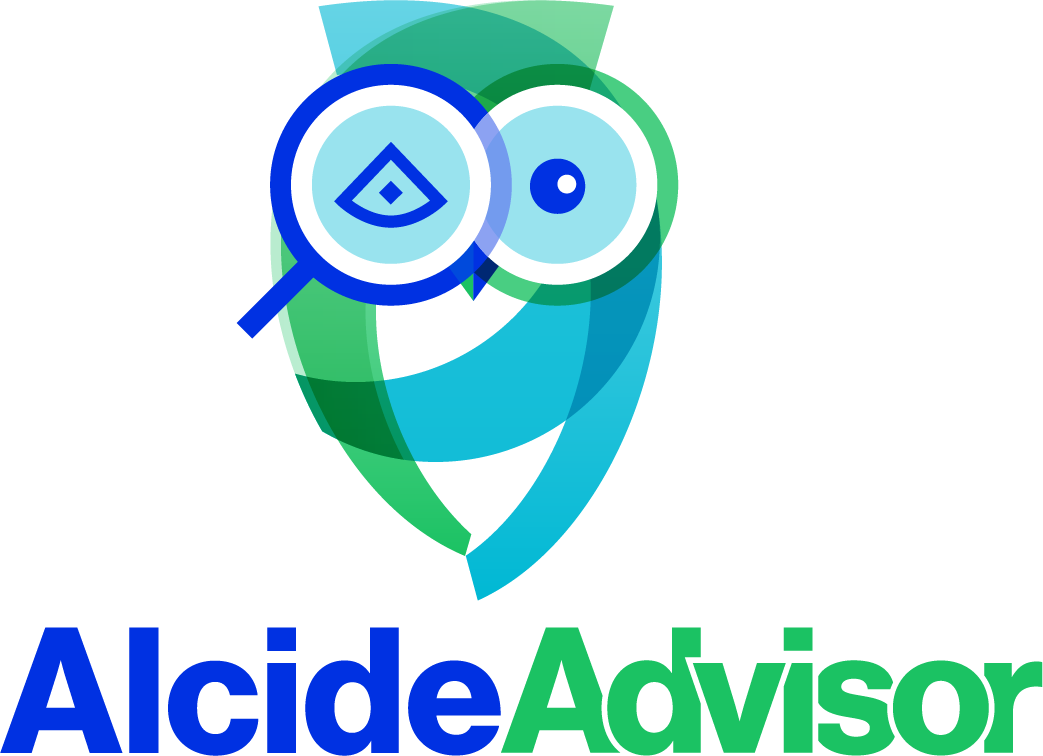 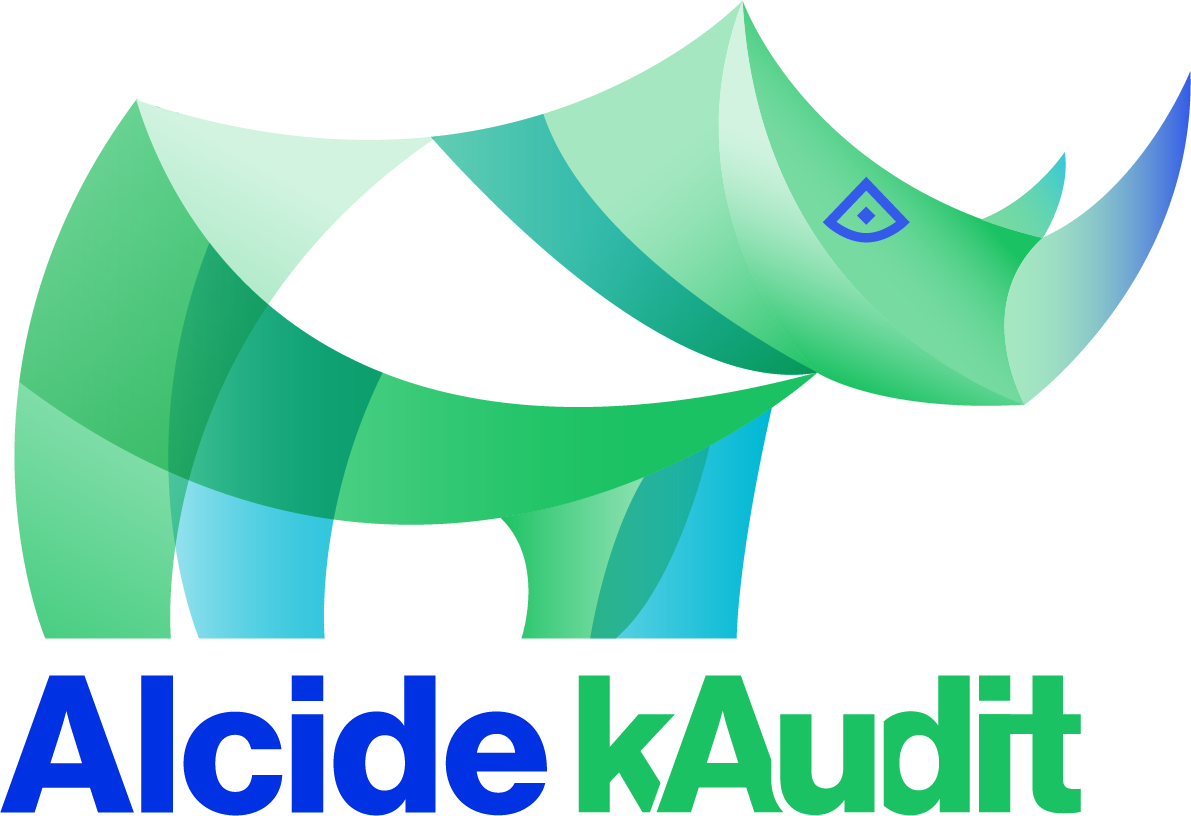 In today’s session
Kubernetes Security Building Blocks
Demos
The Recent Kubernetes CVEs (CVE-2020-10749 & CVE-2020-8555)
Detection & Preventions
‹#›
[Speaker Notes: Convenient for developers while performing operational changes.Audit trails, commentsGit is a part of every developer’s toolkitversion control, history, peer review, and rollbacks]
Yours Truly
about# gadi.naor 
--from tel_aviv
--enjoy sk8boarding
--kernel-dev @check_point --kernel-dev @altor_networks --kernel-dev @juniper_networks 
--cloud-native @alcideio 
validate k8s cluster
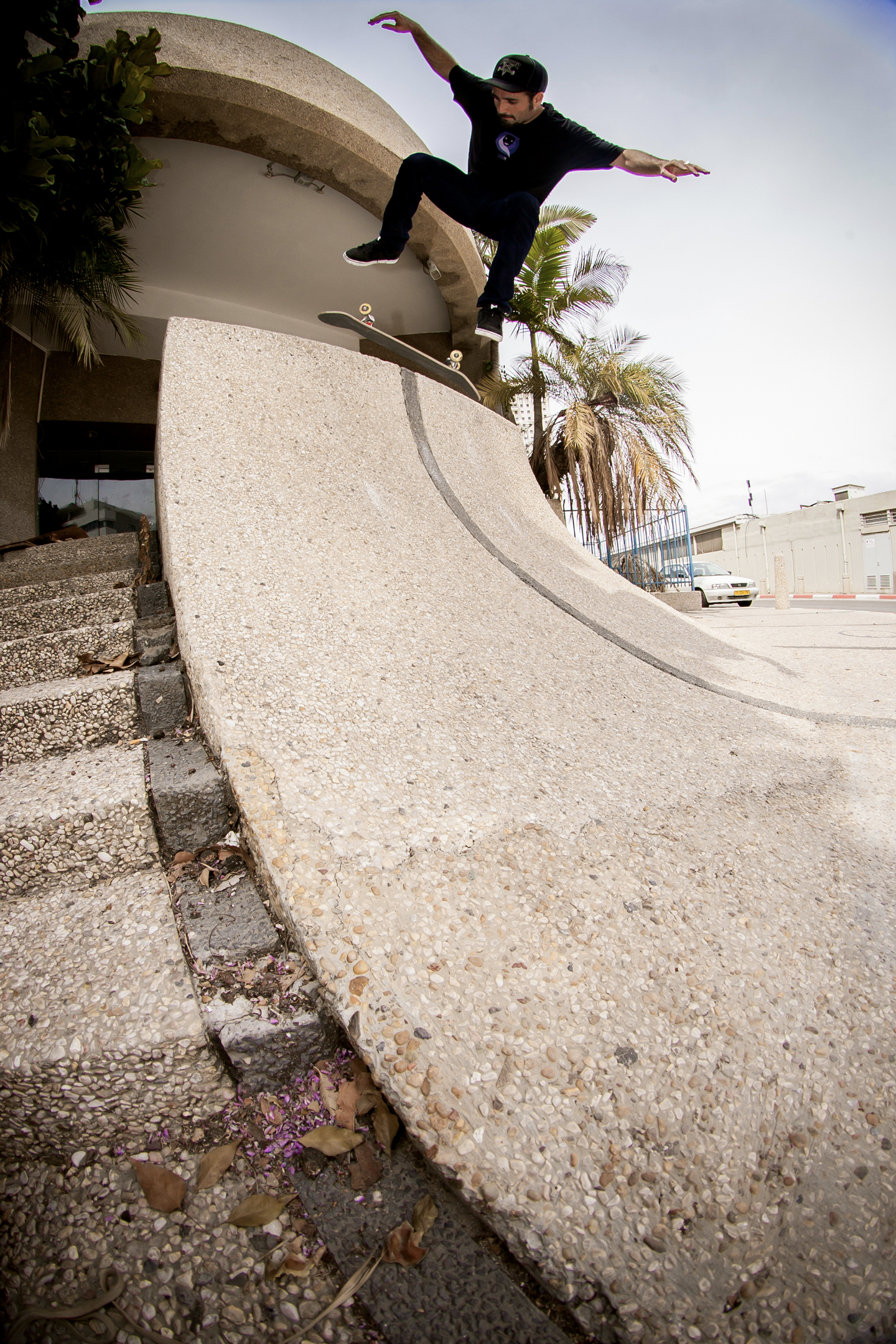 @alcideio
@gadinaor
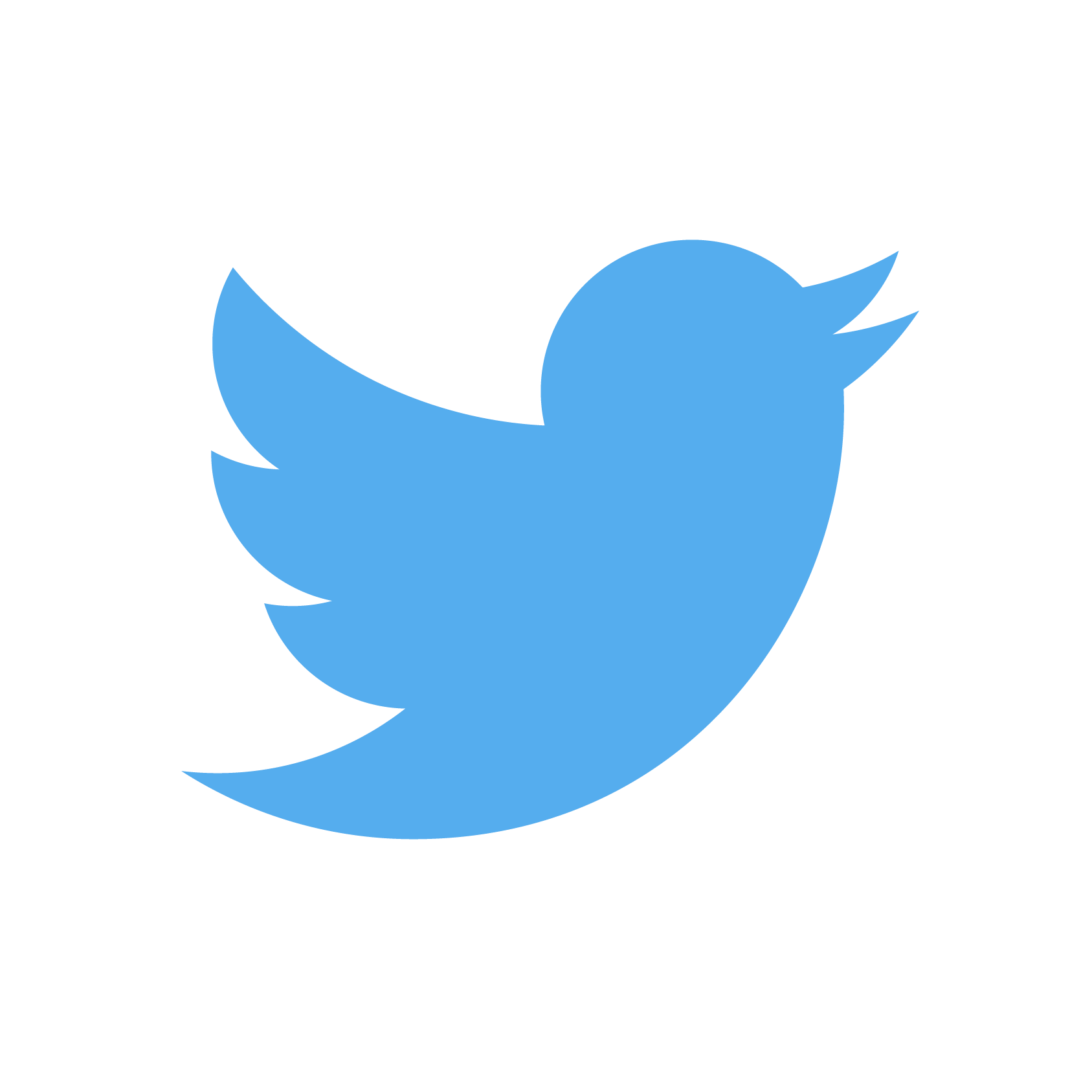 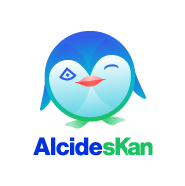 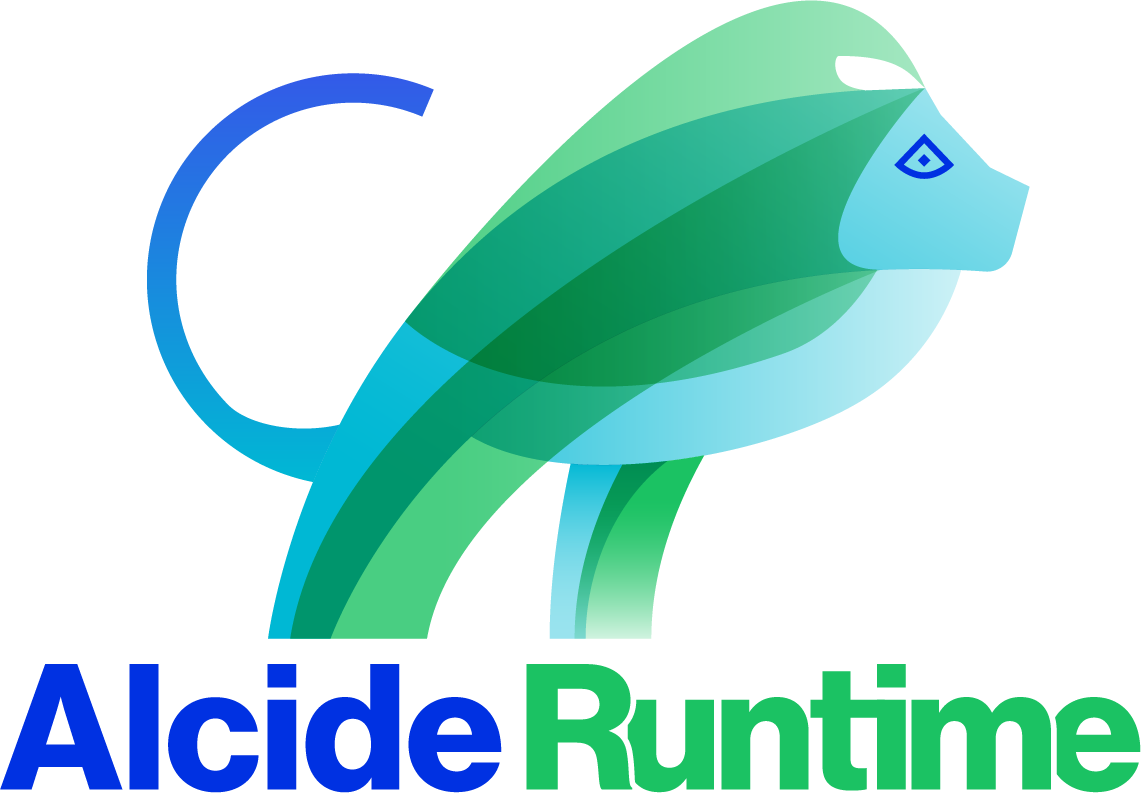 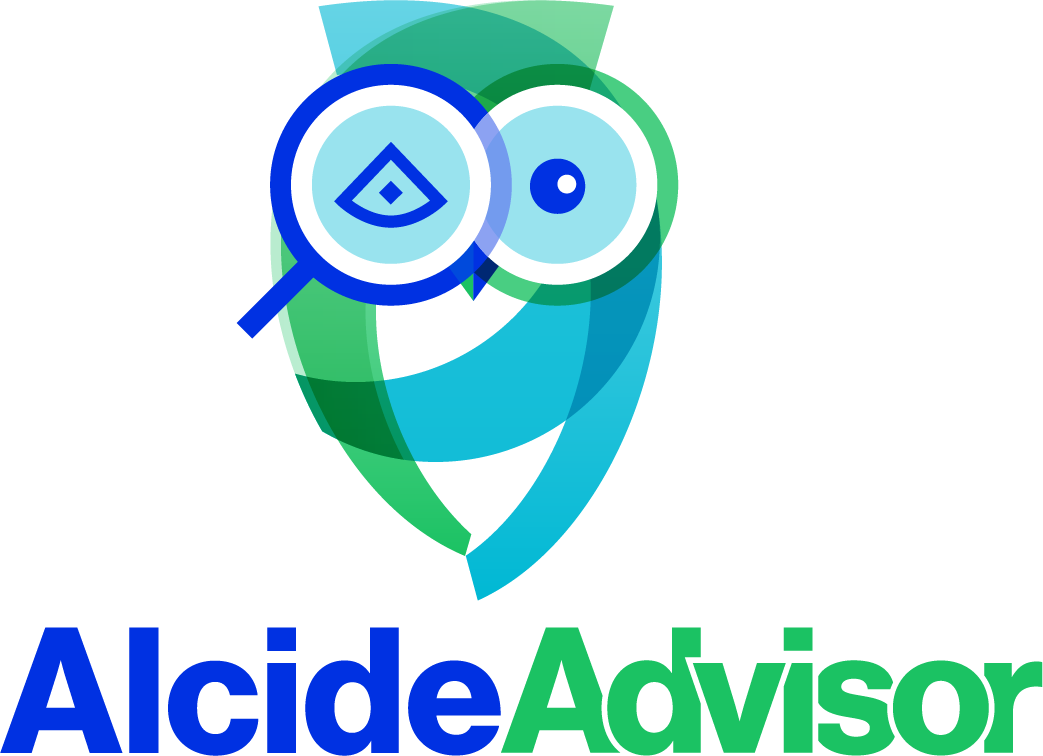 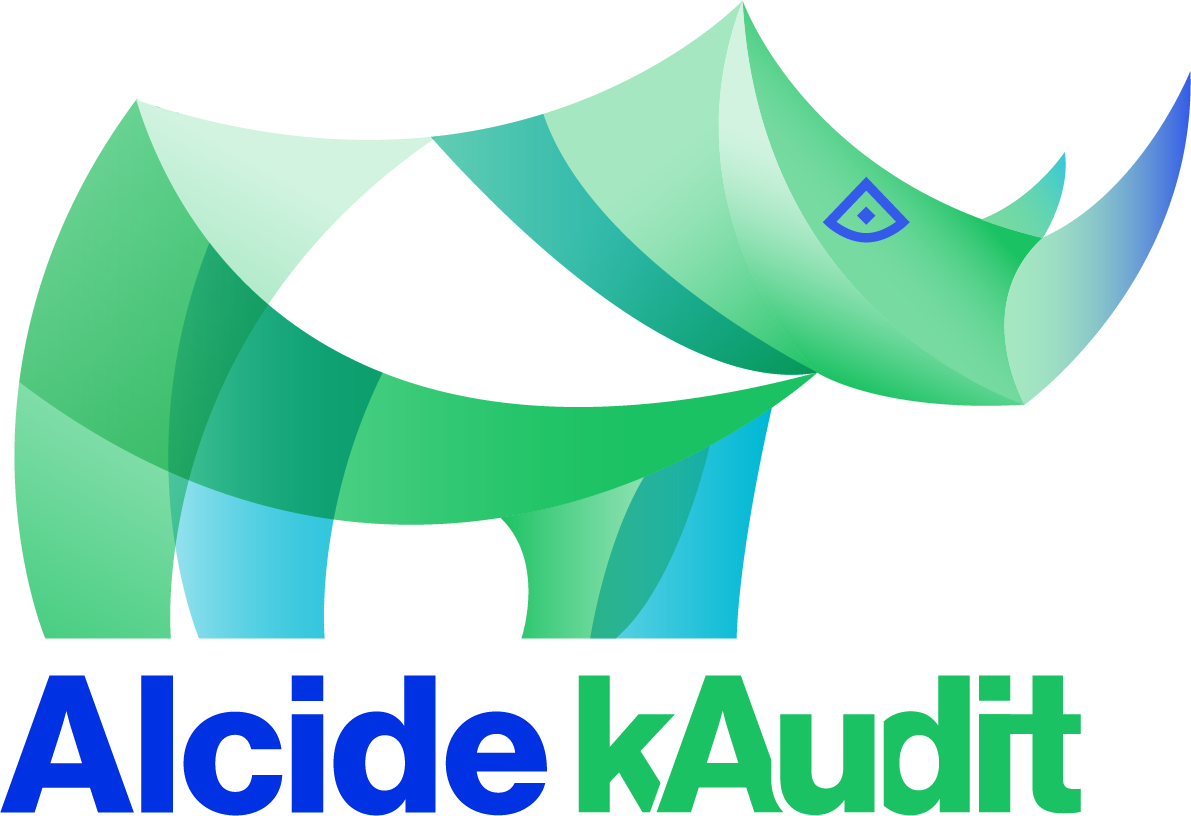 ‹#›
Copyright ©2020 Alcide.io, All Rights Reserved
Kubernetes Security Building Blocks
Cloud Account
Identity (Authentication)
RBAC
(Authorization)
Pod
SecurityPolicies
Secrets
Network Policies
Container
Image
Scan
CodeScan
Compute(Nodes)
ContainerSecurityContext
ValidatingAdmission
Control
DynamicSecret
Injection
Image
Signing
PodSecurityContext
Services
SAST
Control Plane
Network
MutatingAdmission
Control
Pod Identity
Webhook
Image PolicyWebhook
DAST
Ingress
Pod QoS
Storage
Workloads
Cloud + Cluster
App Code
Kubernetes Security Building Blocks
Cloud Account
Identity (Authentication)
RBAC
(Authorization)
Pod
SecurityPolicies
Secrets
Network Policies
Container
Image
Scan
CodeScan
Compute(Nodes)
ContainerSecurityContext
ValidatingAdmission
Control
DynamicSecret
Injection
Image
Signing
PodSecurityContext
Services
SAST
Control Plane
Network
MutatingAdmission
Control
Pod Identity
Webhook
Image PolicyWebhook
DAST
Ingress
Pod QoS
Storage
Workloads
Cloud + Cluster
App Code
Kubernetes Security Building Blocks
Cloud Account
Identity (Authentication)
RBAC
(Authorization)
Pod
SecurityPolicies
Secrets
Network Policies
Container
Image
Scan
CodeScan
Compute(Nodes)
ContainerSecurityContext
ValidatingAdmission
Control
DynamicSecret
Injection
Image
Signing
PodSecurityContext
Services
SAST
Control Plane
Network
MutatingAdmission
Control
Pod Identity
Webhook
Image PolicyWebhook
DAST
Ingress
Pod QoS
Storage
Workloads
Cloud + Cluster
App Code
Kubernetes Security Building Blocks
Cloud Account
Identity (Authentication)
RBAC
(Authorization)
Pod
SecurityPolicies
Secrets
Network Policies
Container
Image
Scan
CodeScan
Compute(Nodes)
ContainerSecurityContext
ValidatingAdmission
Control
DynamicSecret
Injection
Image
Signing
PodSecurityContext
Services
SAST
Control Plane
Network
MutatingAdmission
Control
Pod Identity
Webhook
Image PolicyWebhook
DAST
Ingress
Pod QoS
Storage
Workloads
Cloud + Cluster
App Code
Trust Boundaries
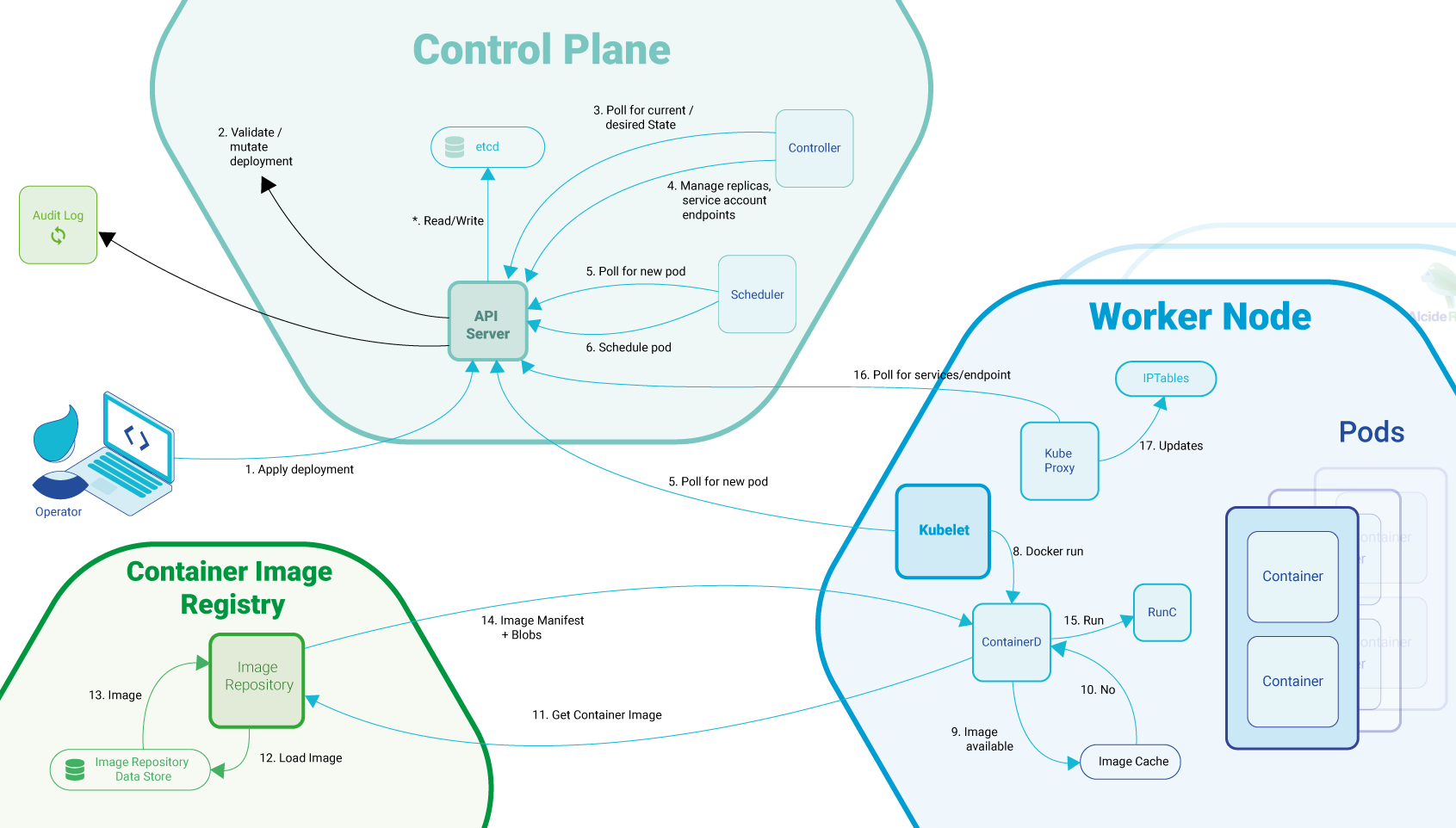 ‹#›
Know Thyself & Know Thy Cluster(s)
Exception Management - how do you manage for the various building blocks those exceptions?
Examples: Exclude namespaces, Exclusion within namespace, Exclusion based on label selector
Multi Cluster- how do you unify the application of security blocks?
Examples: PCI regulated applications, Stage + Prod, Multiple Applications
Multi Cloud -  unifying security is very challenging
Examples: Kubernetes Audit Log, Pod Identity, Cloud Account ...
Security Life Cycle - Life span longer/different than cluster lifespan
Examples: Secrets (API Keys, Token,..), User Identity, Certificates, …
“Shift Left” - Integrate Security Tools to your pipelines (CI + CD) 
Examples: Source Scan@CI, Image Scan@CI, Helm/YAML Scan@CI, Test Cluster Configuration Scan@CD
‹#›
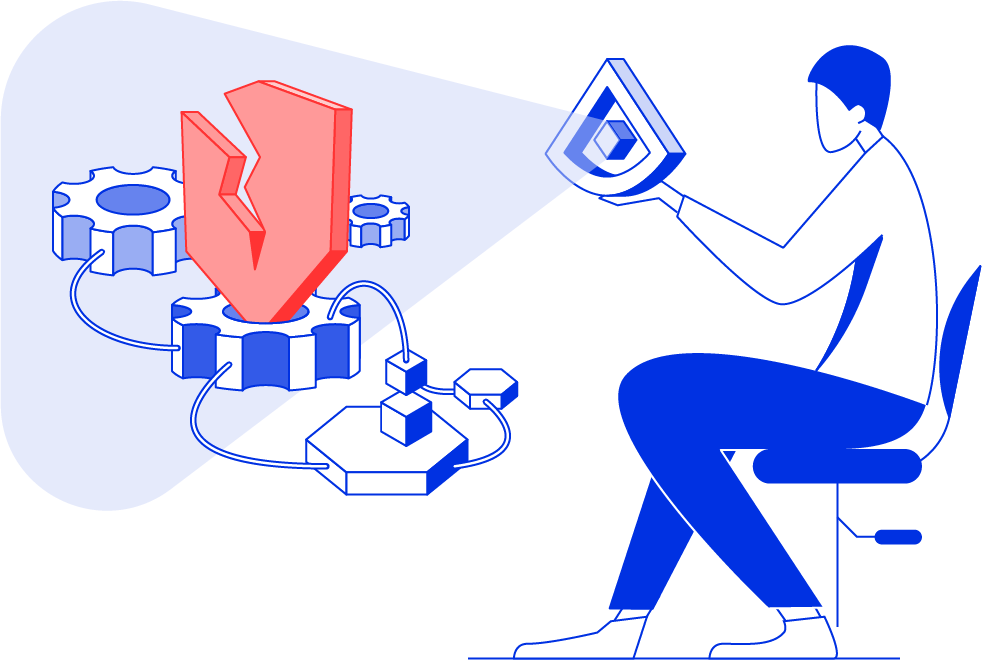 Scan Your Clusters
‹#›
CVEs & Kubernetes
CVE ⇒ Common Vulnerabilities and Exposures
Kubernetes (and Golang) - not immune to bugs nor security bugs
K8S has a vulnerability disclosure process
Bug Bounty program if you feel like hacking for living is your thing
2 Most recent CVEs: CVE-2020-8555 & CVE-2020-10749
‹#›
[Speaker Notes: Convenient for developers while performing operational changes.Audit trails, commentsGit is a part of every developer’s toolkitversion control, history, peer review, and rollbacks]
CVE-2020-10749
Man-In-The-Middle (MiTM) Attack Leverages IPv6 Router Advertisements
Not core k8s vulnerability
Forwarding Plane/CNI specific weakness
CAP_NET_RAW - Sending ICMPv6 messages is a prerequisite for this exploit
Istio is not useful at helping this type of attack vectors
Think zero-trust // if something is not explicitly allowed → it’s denied/blocked
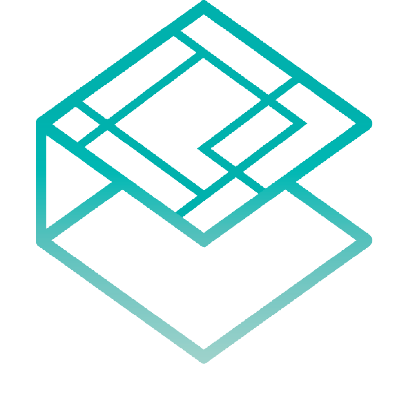 6.0cvss
‹#›
[Speaker Notes: Convenient for developers while performing operational changes.Audit trails, commentsGit is a part of every developer’s toolkitversion control, history, peer review, and rollbacks]
CVE-2020-10749
Man-In-The-Middle (MiTM) Attack Leverages IPv6 Router Advertisements
Mitigate:→ Deny/Block IPv6 malicious traffic→ ….Do not run (network) privileged containers→ ….Disable OS Kernel features

Fix: → Upgrade vulnerable CNI
‹#›
[Speaker Notes: Convenient for developers while performing operational changes.Audit trails, commentsGit is a part of every developer’s toolkitversion control, history, peer review, and rollbacks]
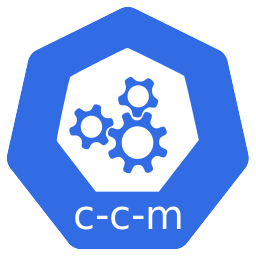 CVE-2020-8555
Half-Blind Server-Side Request Forgery (SSRF) in kube/cloud-controller-manager
apiVersion: storage.k8s.io/v1
kind: StorageClass
metadata:
  name: slow
provisioner: kubernetes.io/glusterfs
parameters:
  resturl: "http://127.0.0.1:8081"
  clusterid: "630372ccdc720a92c681fb928f27b53f"
  restauthenabled: "true"
  restuser: "admin"
  secretNamespace: "default"
  secretName: "heketi-secret"
  gidMin: "40000"
  gidMax: "50000"
  volumetype: "replicate:3"
6.3cvss
10cvss
Official CVE Rating
Self Rated @ Managed K8S
‹#›
[Speaker Notes: Convenient for developers while performing operational changes.Audit trails, commentsGit is a part of every developer’s toolkitversion control, history, peer review, and rollbacks]
CVE-2020-8555 // Disclosure Timeline
6th December 2019 : MSRC Bug Bounty case submission
3rd January 2020 : K8s has been informed by a third-party actor about the security issue discovered. 
15th January 2020 : K8s team provided with technical and generic report k8s HackerOne bug bounty program.
15th January 2020 : Kubernetes noticed us that the half blind SSRF part + CRLF injection for old releases was being considered as an in-core vulnerability. 
15th January 2020 : Bounty Received from MSRC through HackerOne
16th January 2020 : Kubernetes PSC (Product Security Committee) acknowledged the vulnerability and requested us the mid-march embargo due to the numerous distributors involved on this security matter.
11th February 2020 : Bounty received from Google VRP
4th March 2020 : Bounty received from Kubernetes through HackerOne
15th March 2020 : Initial planned public disclosure delayed due to COVID-19 situation
1st June 2020 : Kubernetes + Microsoft Public Disclosure
Official CVE Rating
6.3cvss
v1.0-1.14
versions prior to v1.15.12, v1.16.9, v1.17.5, 
v1.18.0
10cvss
‹#›
Self Rated @ Managed K8S
[Speaker Notes: Convenient for developers while performing operational changes.Audit trails, commentsGit is a part of every developer’s toolkitversion control, history, peer review, and rollbacks]
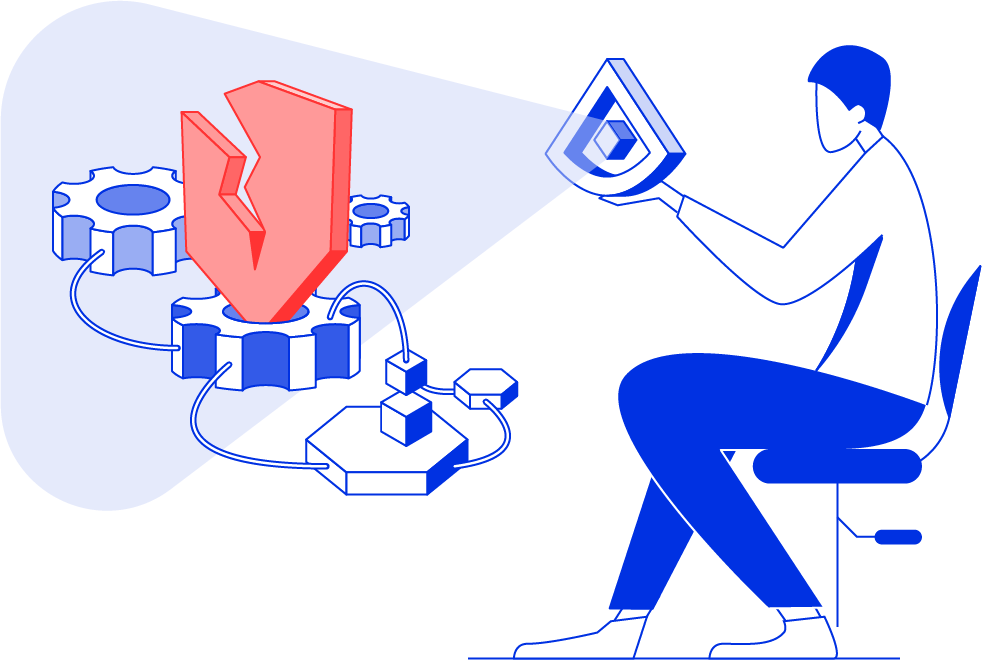 Scan Your Clusters
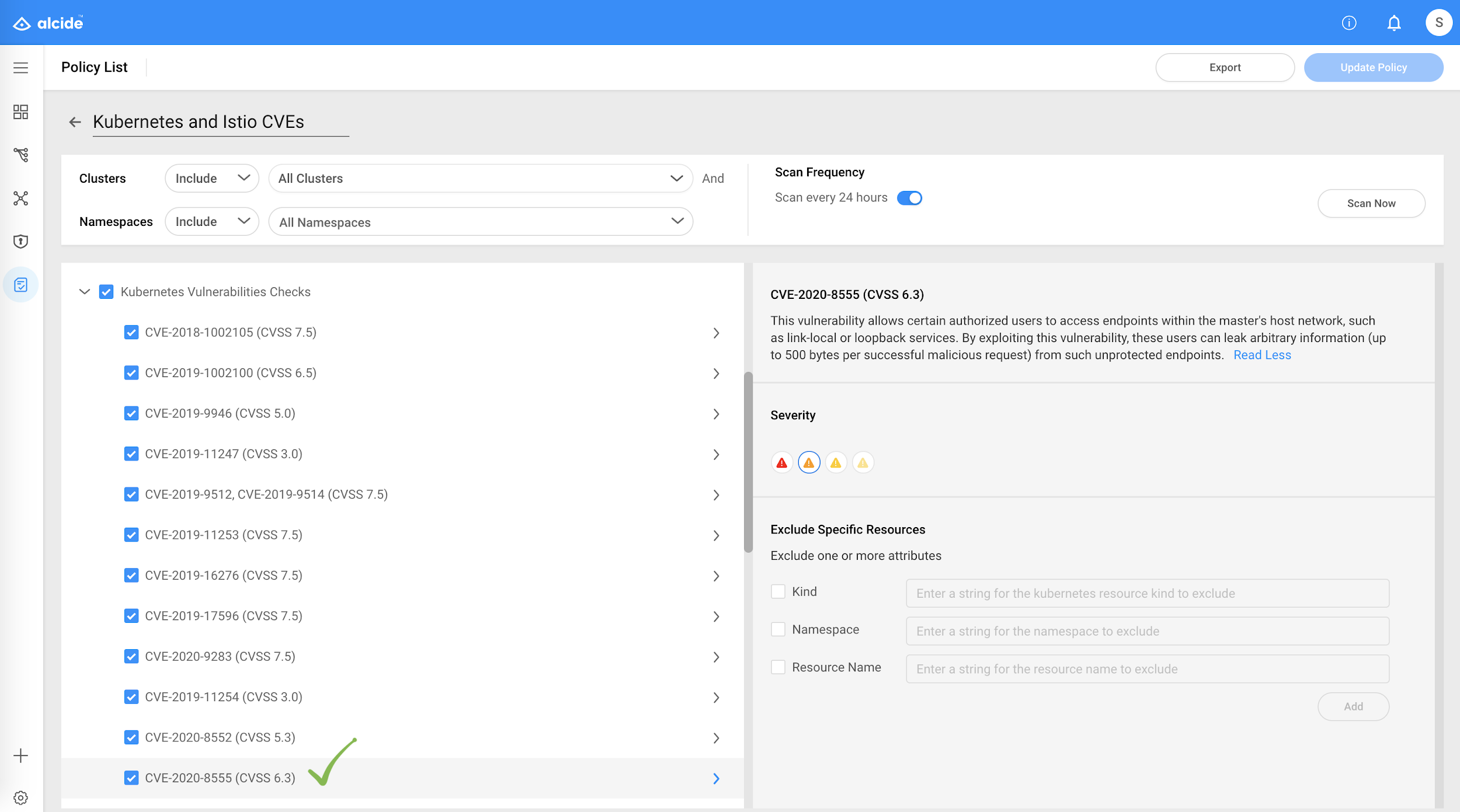 ‹#›
CVE-2020-8555
Half-Blind Server-Side Request Forgery (SSRF) in kube/cloud-controller-manager
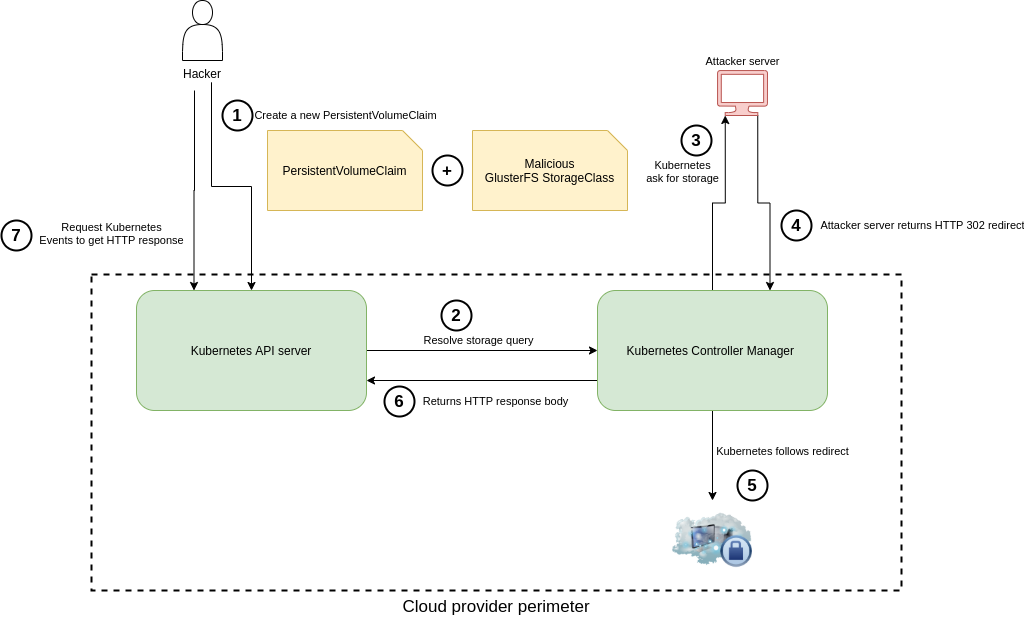 Create Malicious StorageClass + Create PVC
kube-apiserver resolve storage query
kube/cloud-controller-manager ask for storage
attacker reply with HTTP redirect (302)
kube/cloud-controller-manager  follows redirect
kube/cloud-controller-manager  return HTTP response
kubectl get events to read HTTP response
source: https://medium.com/@BreizhZeroDayHunters/when-its-not-only-about-a-kubernetes-cve-8f6b448eafa8
‹#›
[Speaker Notes: Convenient for developers while performing operational changes.Audit trails, commentsGit is a part of every developer’s toolkitversion control, history, peer review, and rollbacks]
Kubernetes Audit Logs - Security Gold Mine
Detect threats using Kubernetes Audit logs
Raw Audit Logs
Analysis & Detection
Exploited vulnerabilities in Kubernetes API server
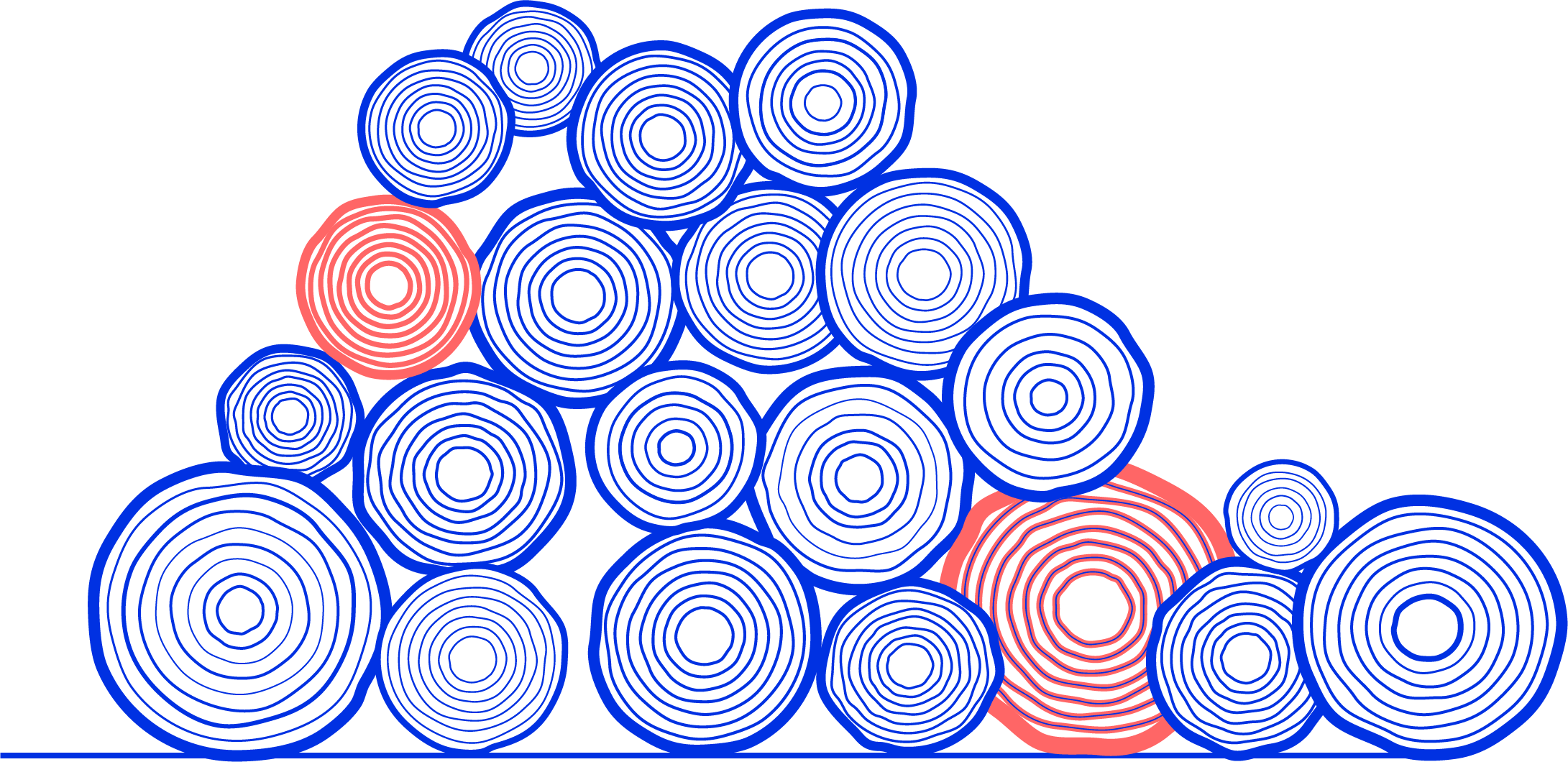 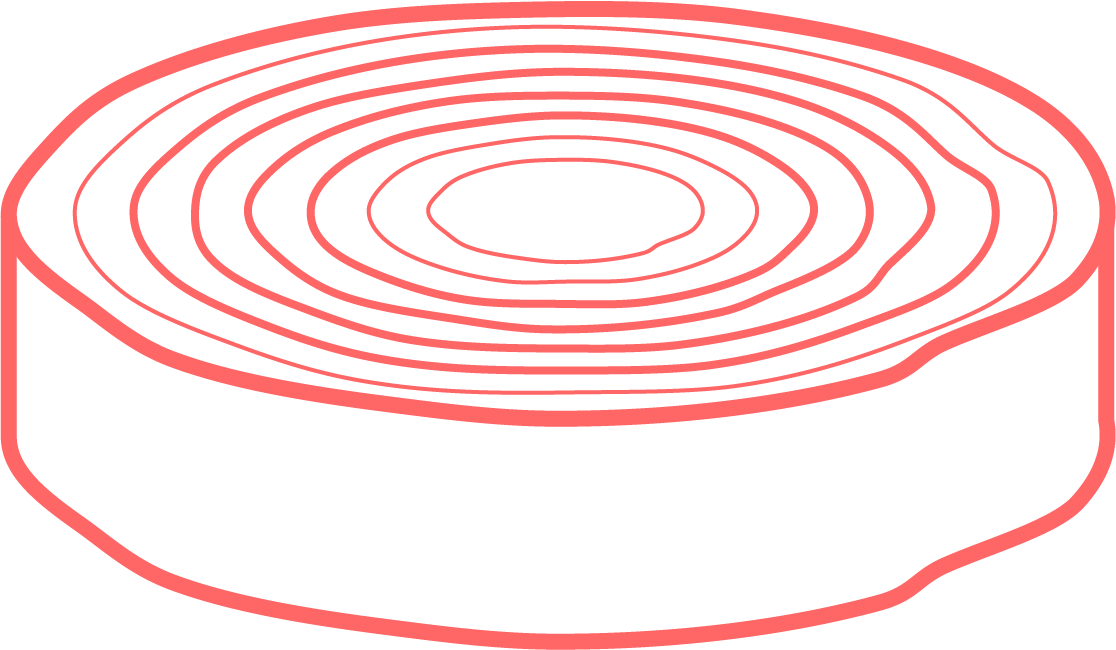 Stolen credentialsStolen tokens
Compliance based policies
Misconfigured RBAC
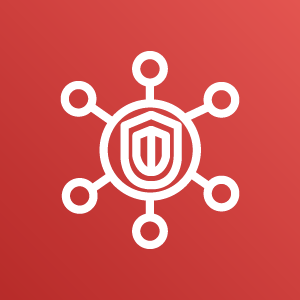 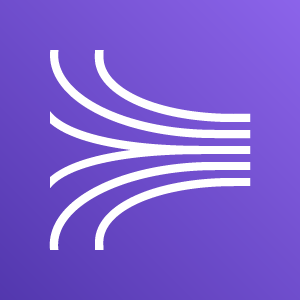 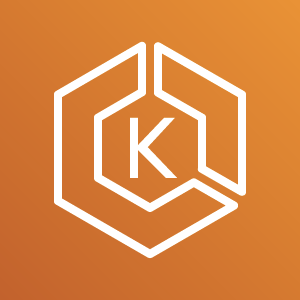 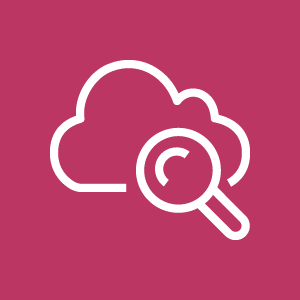 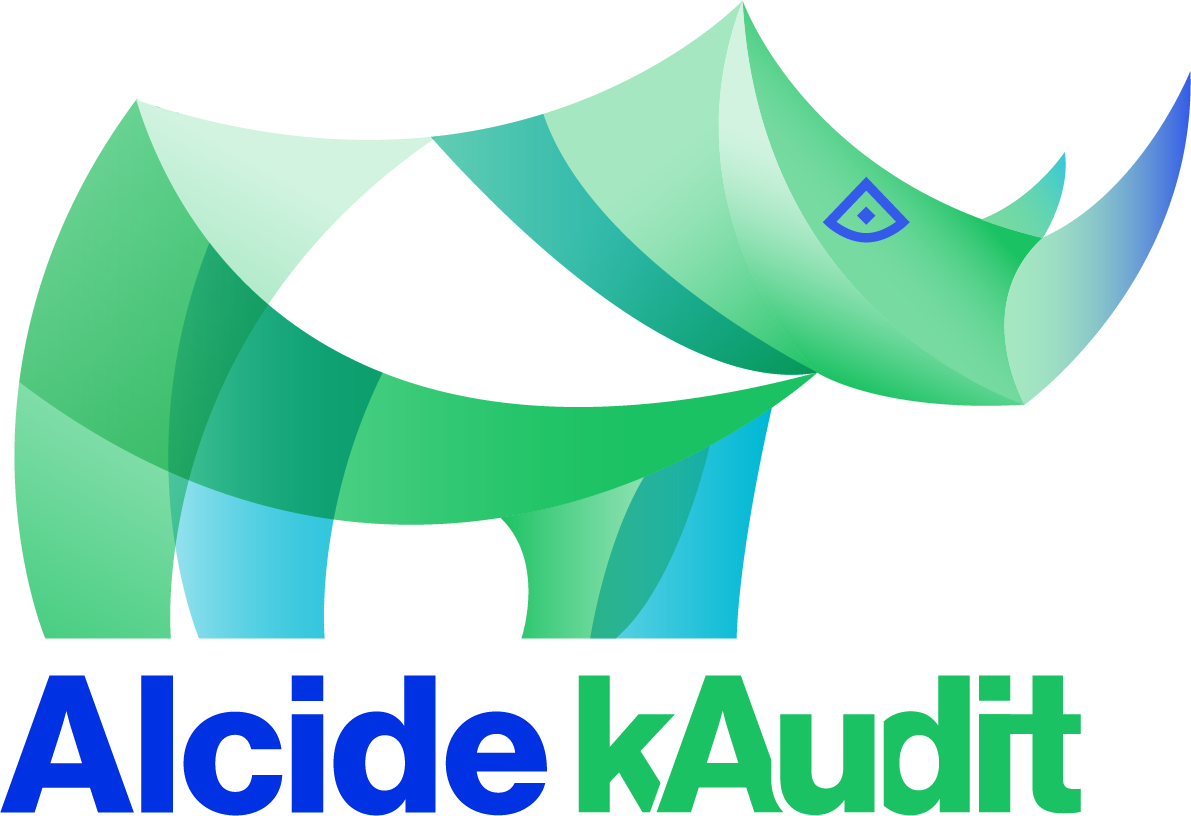 ‹#›
Security Issues that Kubernetes Customers Face
Users. Activities. Exposure
Stolen Credentials 
 		  The Result: Gaining initial access to cluster
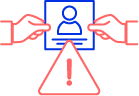 Stolen Token 
The result: Performing lateral movement, privilege escalation, data access and data manipulation while evading detection
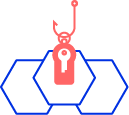 Misconfigured RBAC 
The result: Performing lateral movement, privilege escalation, data access and data manipulation while evading detection
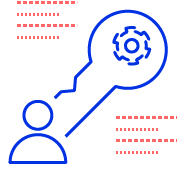 Exploited Vulnerabilities in Kubernetes API Server 
The result: Gaining access to privileged and sensitive resources
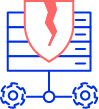 ‹#›
Security Issues that Kubernetes Customers Face
Users. Activities. Exposure
Exploited Vulnerabilities in Kubernetes API Server 
The result: Gaining access to privileged and sensitive resources
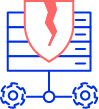 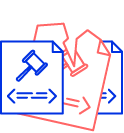 Alert on Policy & Compliance Violations 
The result: Stay compliant, invoke security playbooks on violations
‹#›
Real-time Kubernetes Audit Analysis
Automatic and Proactive Audit Analysis
Detect security-related abuse of Kubernetes cluster
Identify anomalous behaviors and suspicious activity patterns
Observing multiple activities with extended context that is not limited to configured rules
Focus compliance investigations on Kubernetes misuses
Looking beyond simple log filtering rules
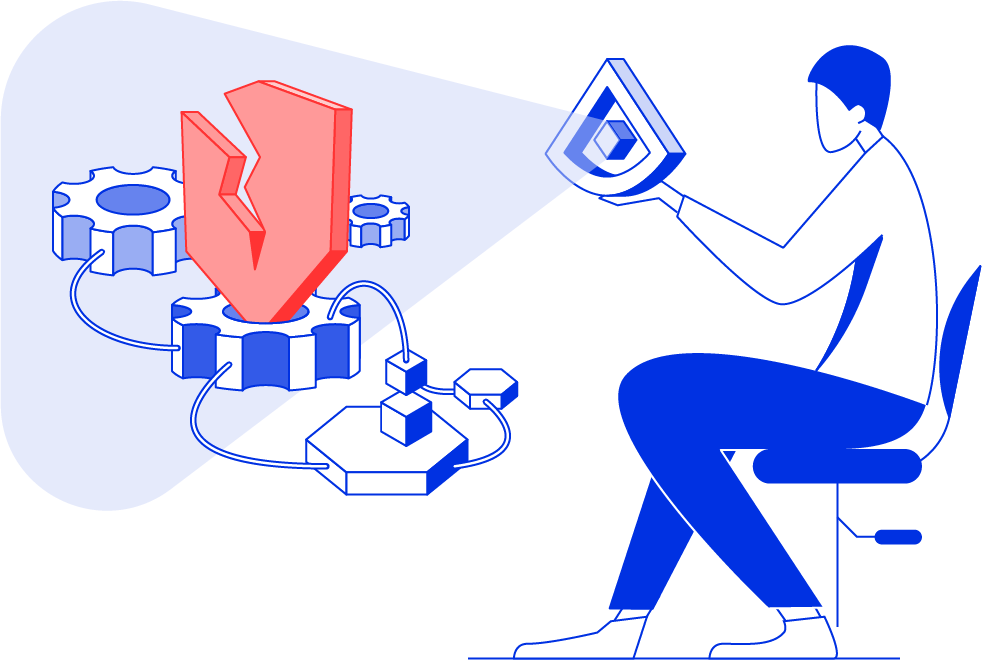 ‹#›
kAudit Use Cases Examples
Remote Shell Access
Cluster user does: kubectl exec <pod> bash 
Selected Audit Events: user’s rules filtering of audit entries
Audit Data Summary: graphical view of Shell & Direct Access
Abnormal User Account Activity
Account credentials reused from different sources in a short period
Detected Anomalies:  as anomalous behavior in cluster and of specific user
Audit Data Summary: Audit forensic capabilities 
Unauthorized Access
Access denied to k8s resources due to:
Pattern changes (or more events)
Detected Anomalies on specific user/service-account
Can be filtered (focused) on activity of the user/service-account to understand impact
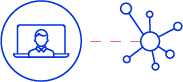 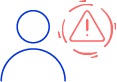 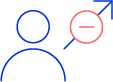 ‹#›
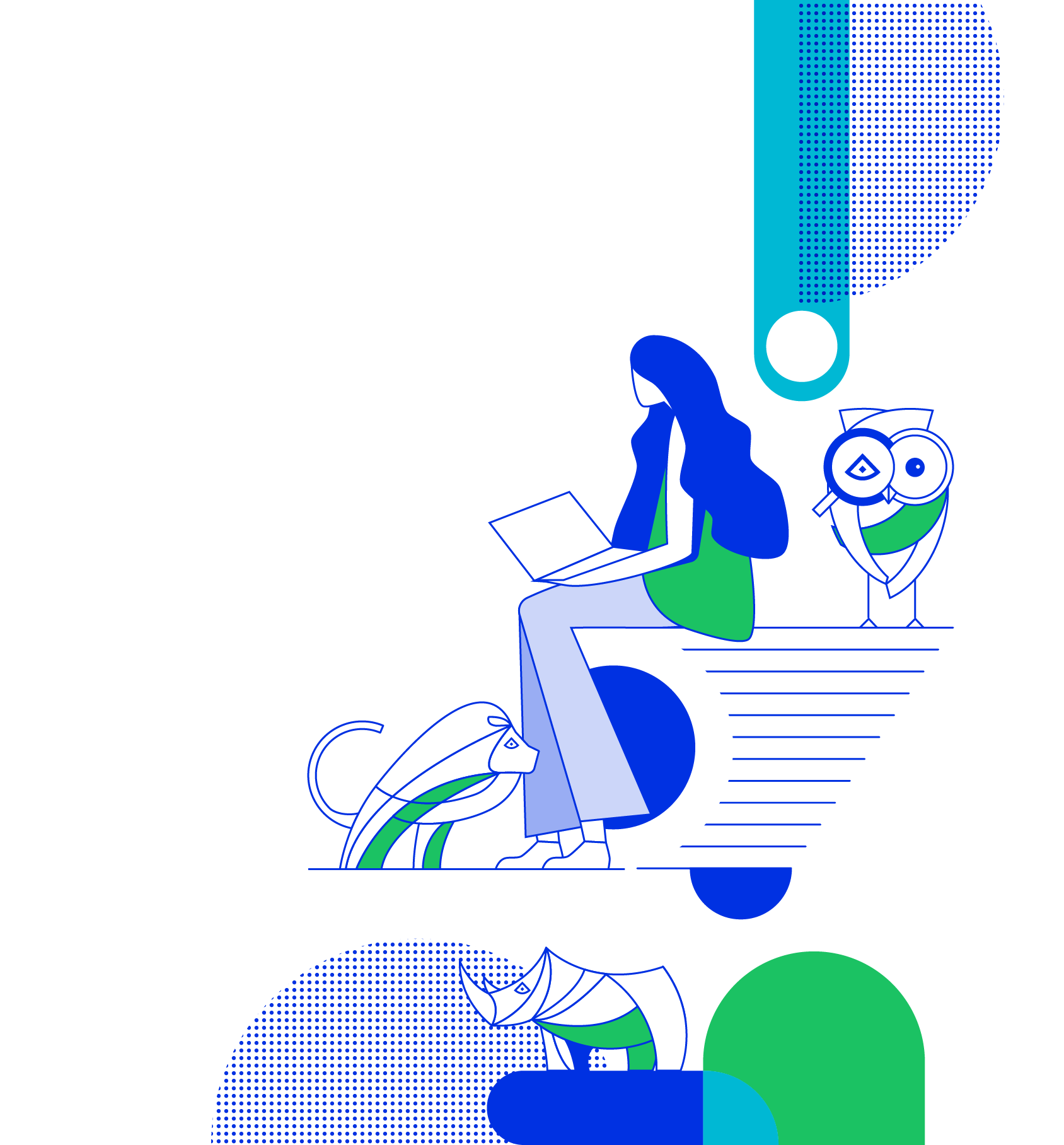 Try Alcide Kubernetes Security
Security Scan Your Cluster - Alcide Advisor (Free) alcide.io/pricing/free-forever
Kubernetes Security Monitoring - Alcide kAudit alcide.io/kaudit-K8s-forensics 
Open Tools github.com/alcideio 
Tutorialscodelab.alcide.io
‹#›
Copyright ©2020 Alcide.io, All Rights Reserved
THANK YOU!
www.alcide.io
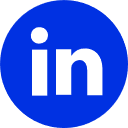 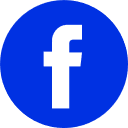 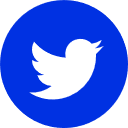 @alcideio
@gadinaor
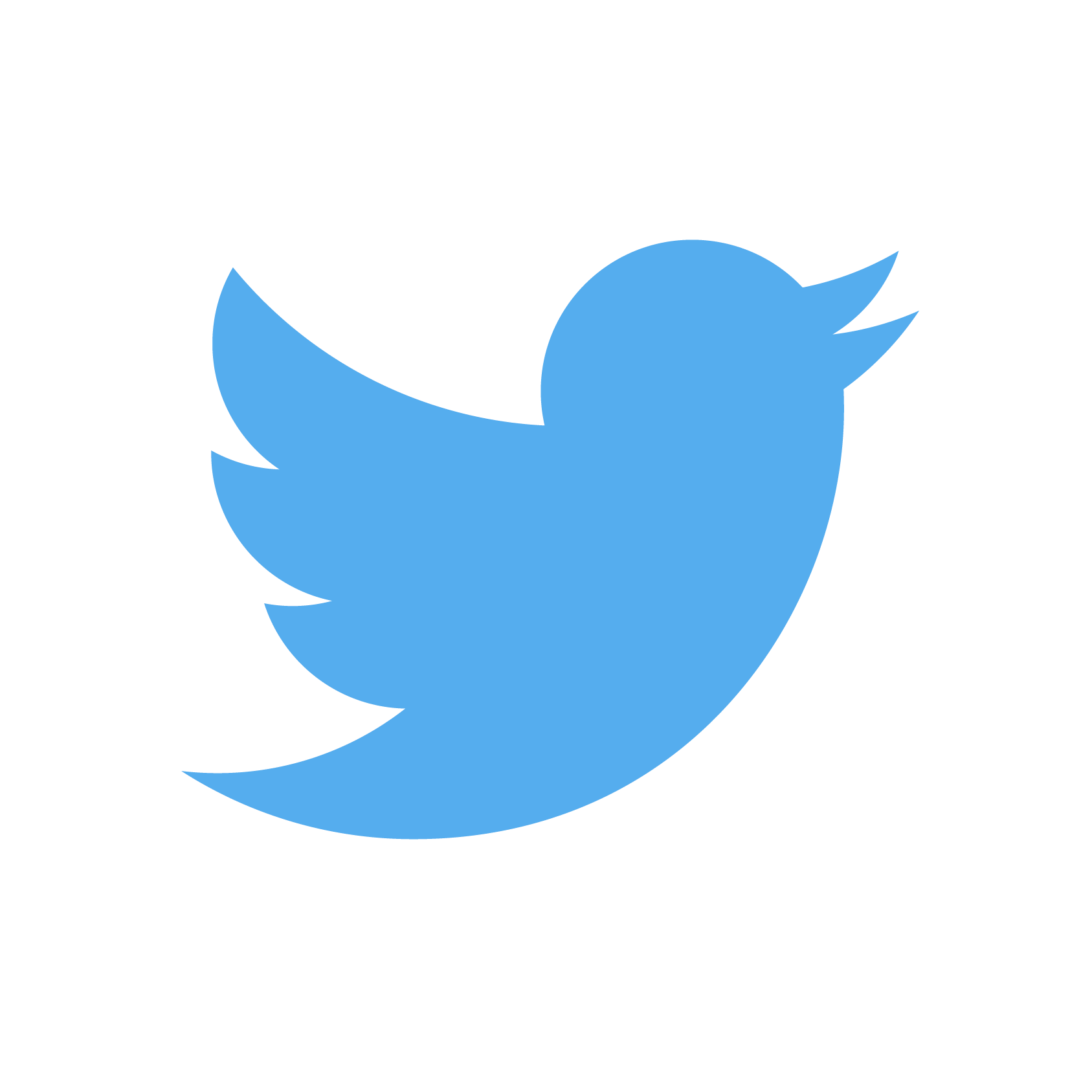 ‹#›
Copyright ©2020 Alcide.io, All Rights Reserved